Architecting for high availability in Azure -
Disaster recovery
Industry-only
High availability SLA
VM SLA
VM SLA
VM SLA
Regions54
99.9%
99.99%
99.95%
Region 2
Region 1
Single VM
Availability sets
Availability zones*
Site Recovery & Region pairs
Protection from disaster withdata residency compliance
Protection against failures within datacenters
Protection with Premium Storage
Protection from entire datacenter failures
*AZs available across US, Europe and Asia
1
Azure Monitor - BRK2021 - Azure security & management
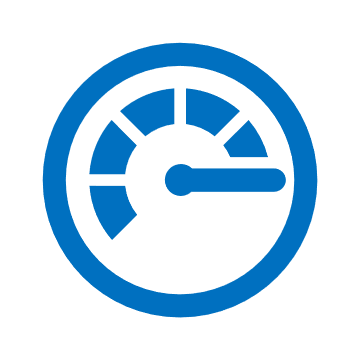 Azure Monitor
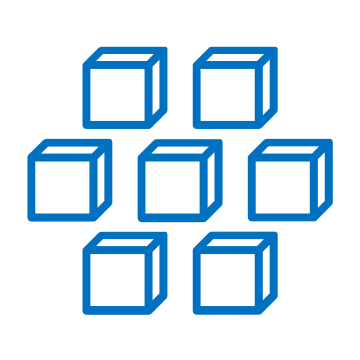 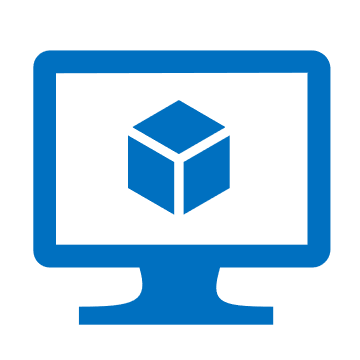 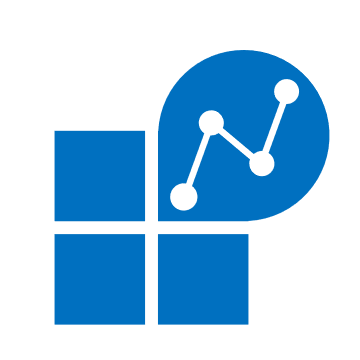 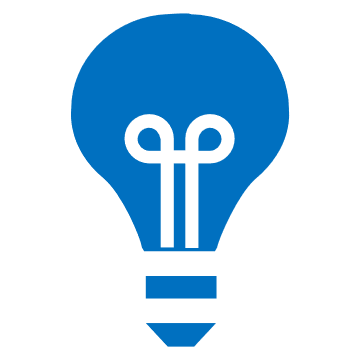 Insights
Application
Container
VM
Monitoring Solutions
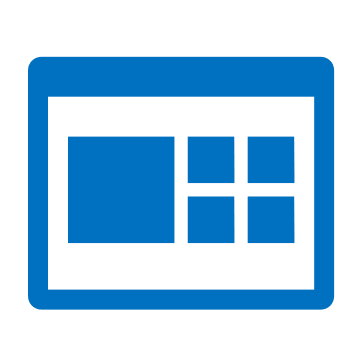 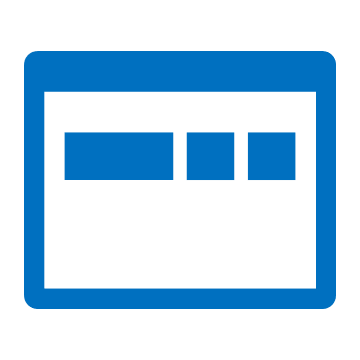 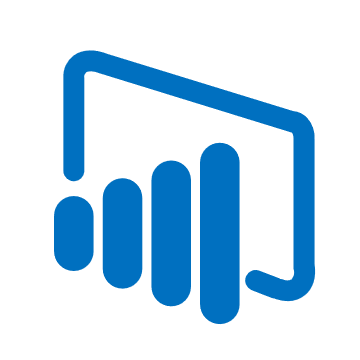 Application
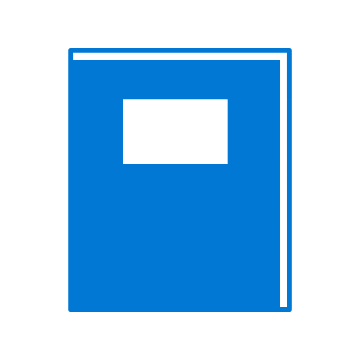 Visualize
Dashboards
Views
Power BI
Workbooks
Metrics
Infrastructure
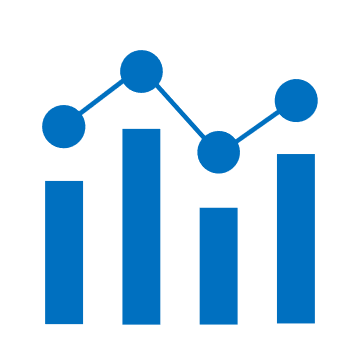 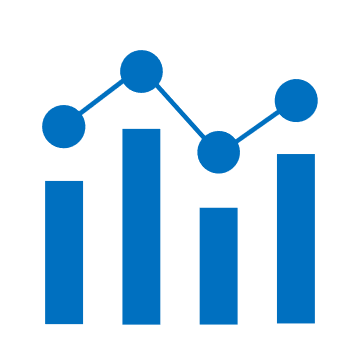 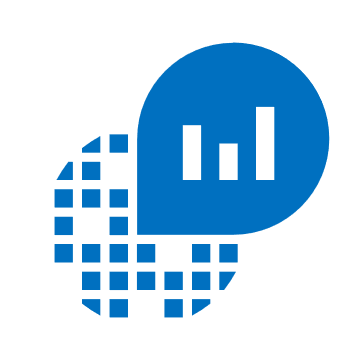 Network
Analyze
Metrics Explorer
Log Analytics
Logs
Custom
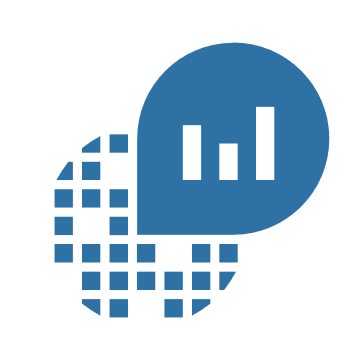 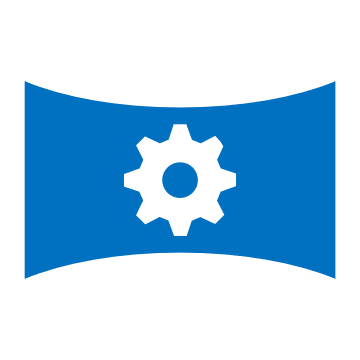 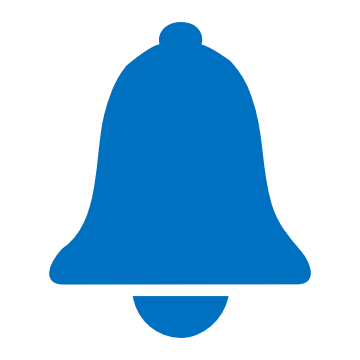 Respond
Stores
Alerts
Autoscale
Integrate
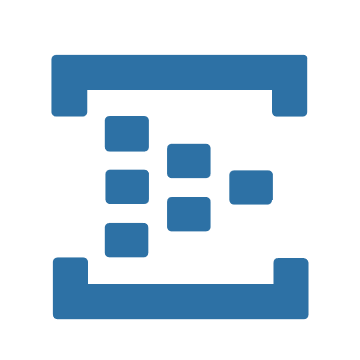 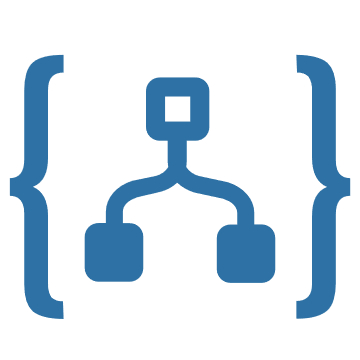 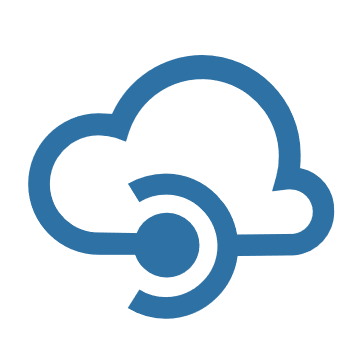 Event Hubs
Logic Apps
Ingest & Export APIs
2
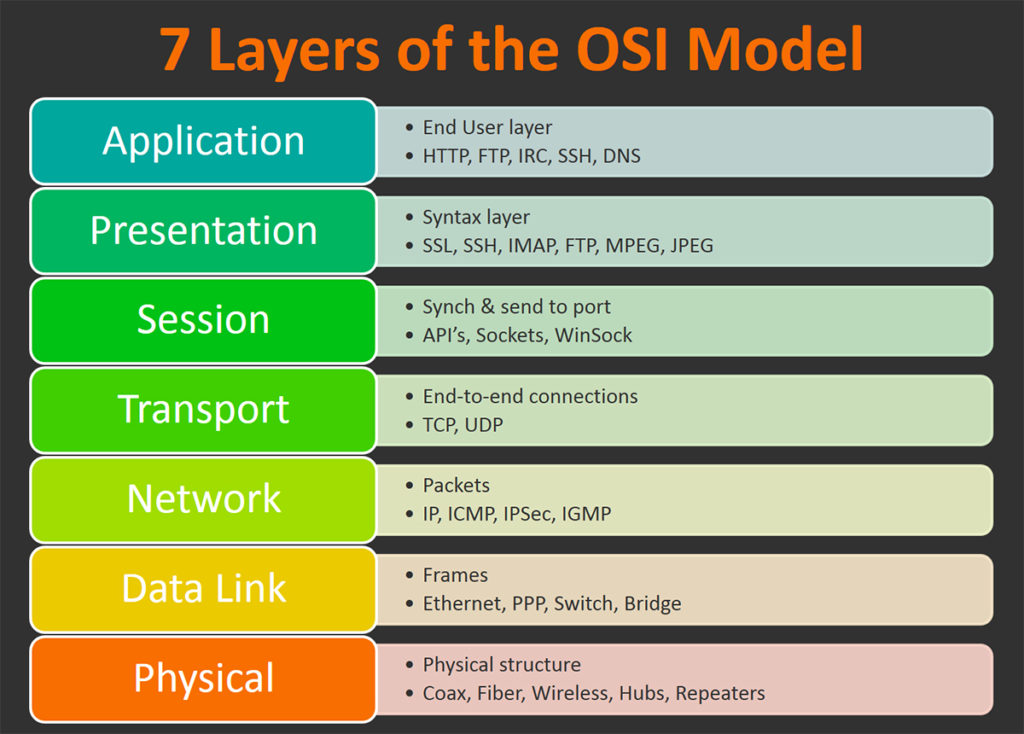 3
Azure Region Pairs for Oregon Lottery
Azure has more global regions than any other cloud provider—offering the scale needed to bring applications closer to users around the world, preserving data residency, and offering comprehensive compliance and resiliency options for customers.

A region is a set of datacenters deployed within a latency-defined perimeter and connected through a dedicated regional low-latency network.
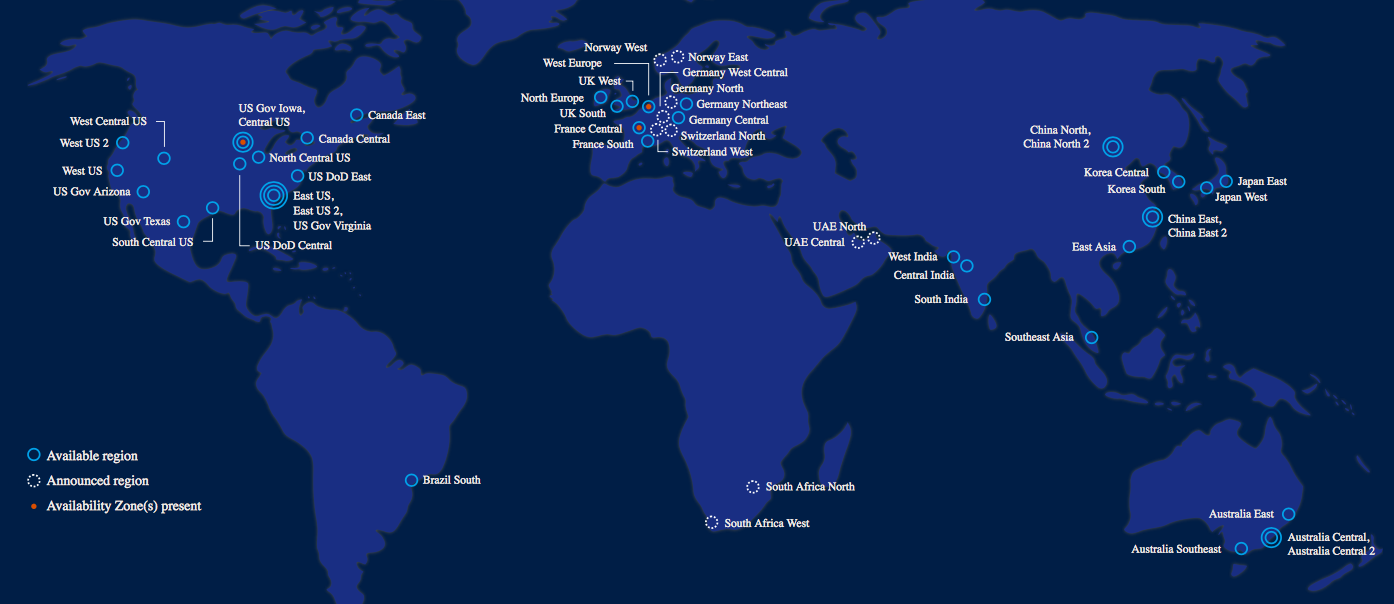 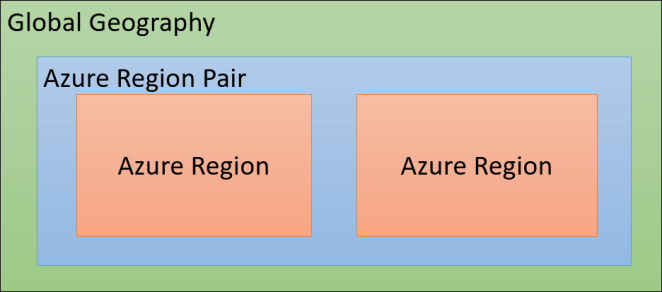 Secondary Azure Region (DR): 
West Central US
Primary Azure Region:
West US 2
Primary Azure Region: West US 2 (Quincy, Washington)
Secondary Azure Region (DR): West Central US (Cheyenne, Wyoming)
4